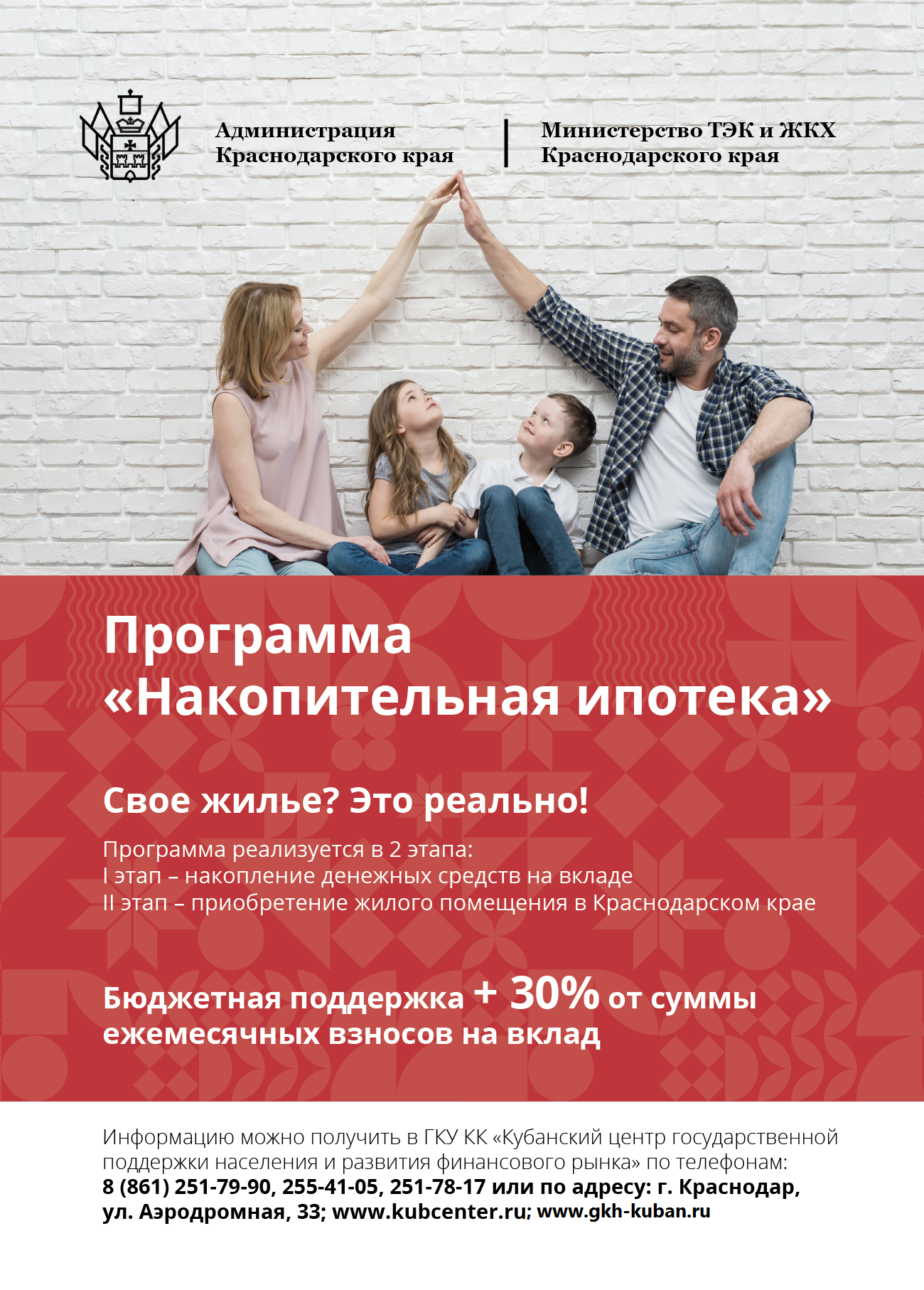 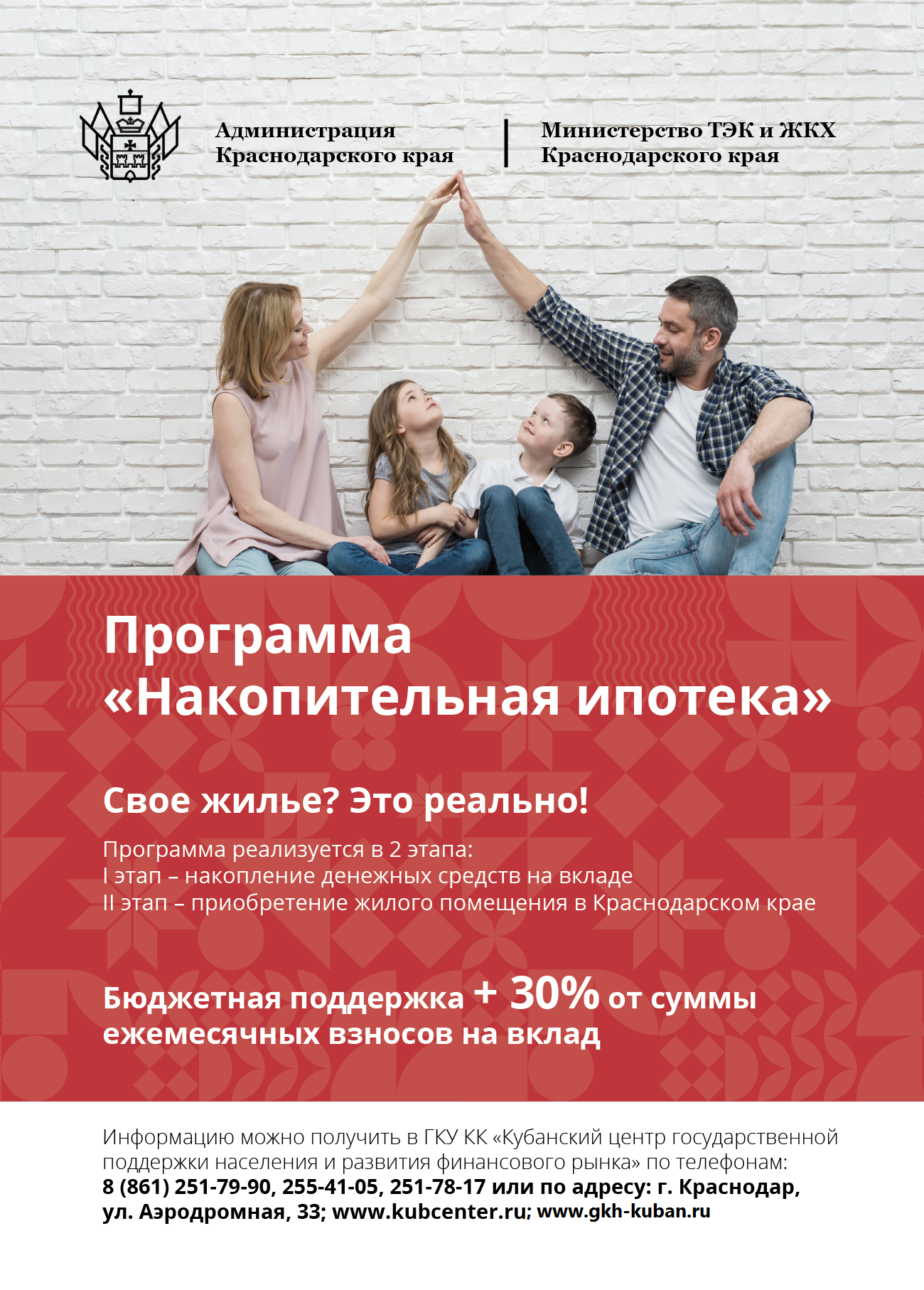 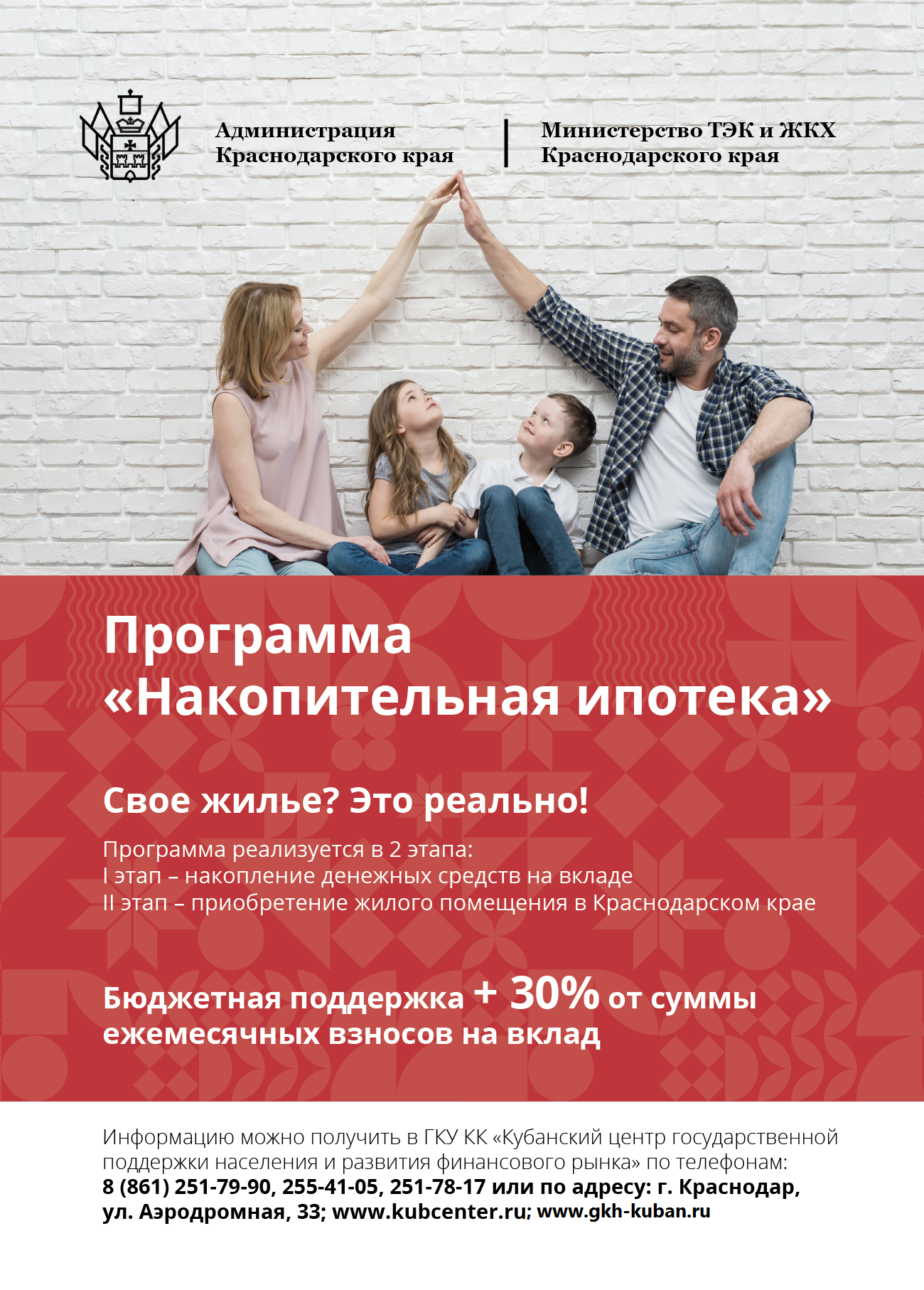 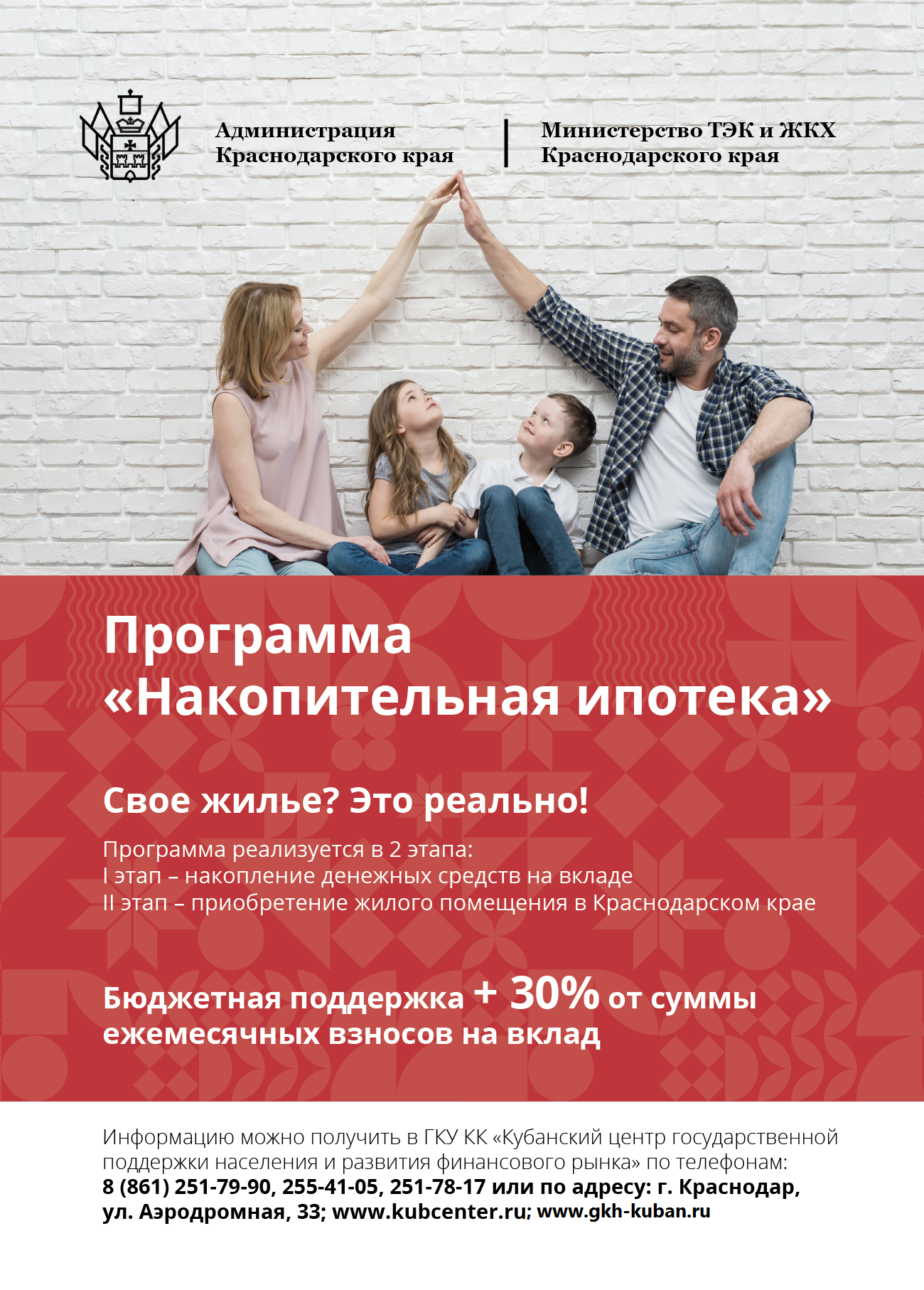 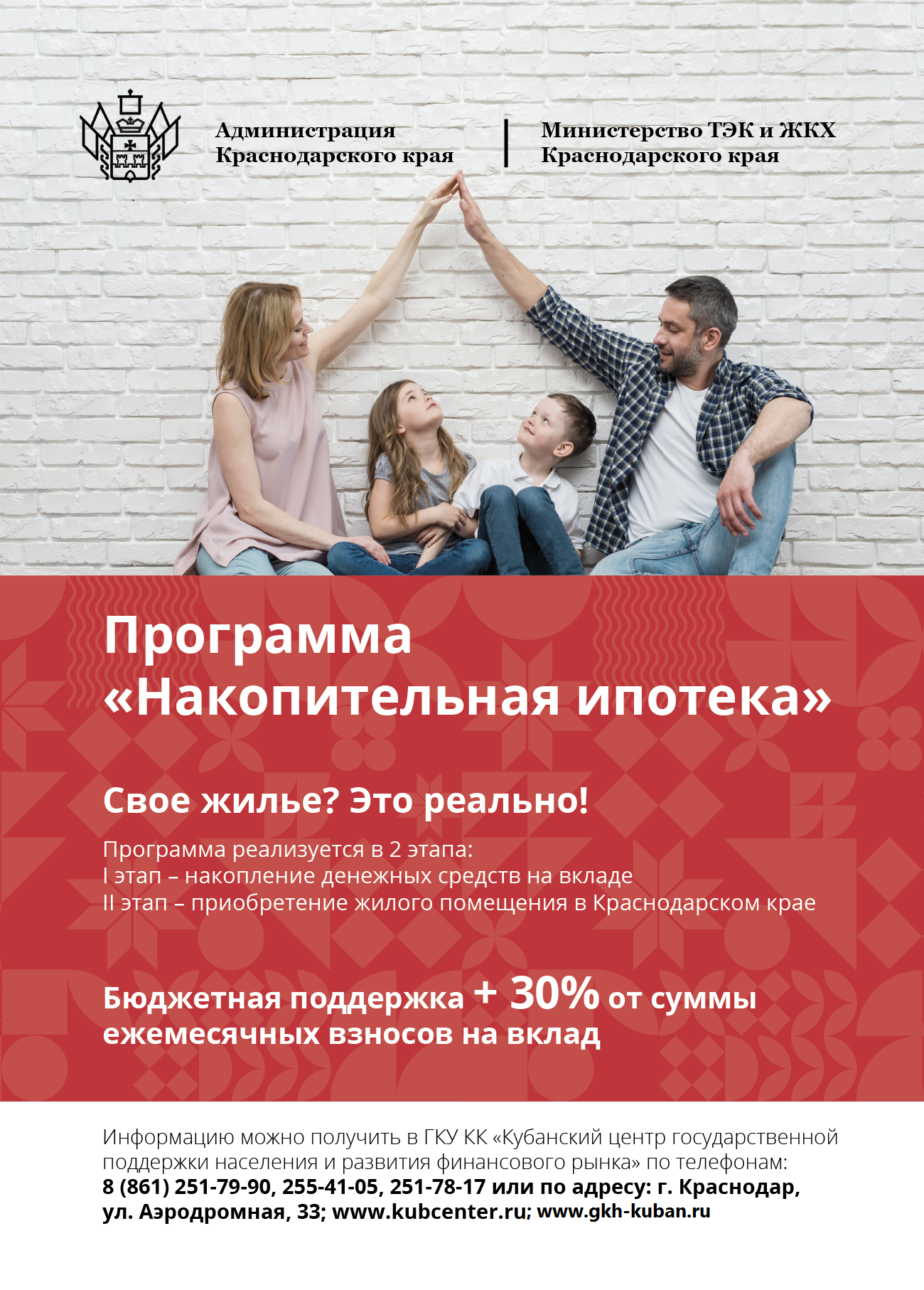 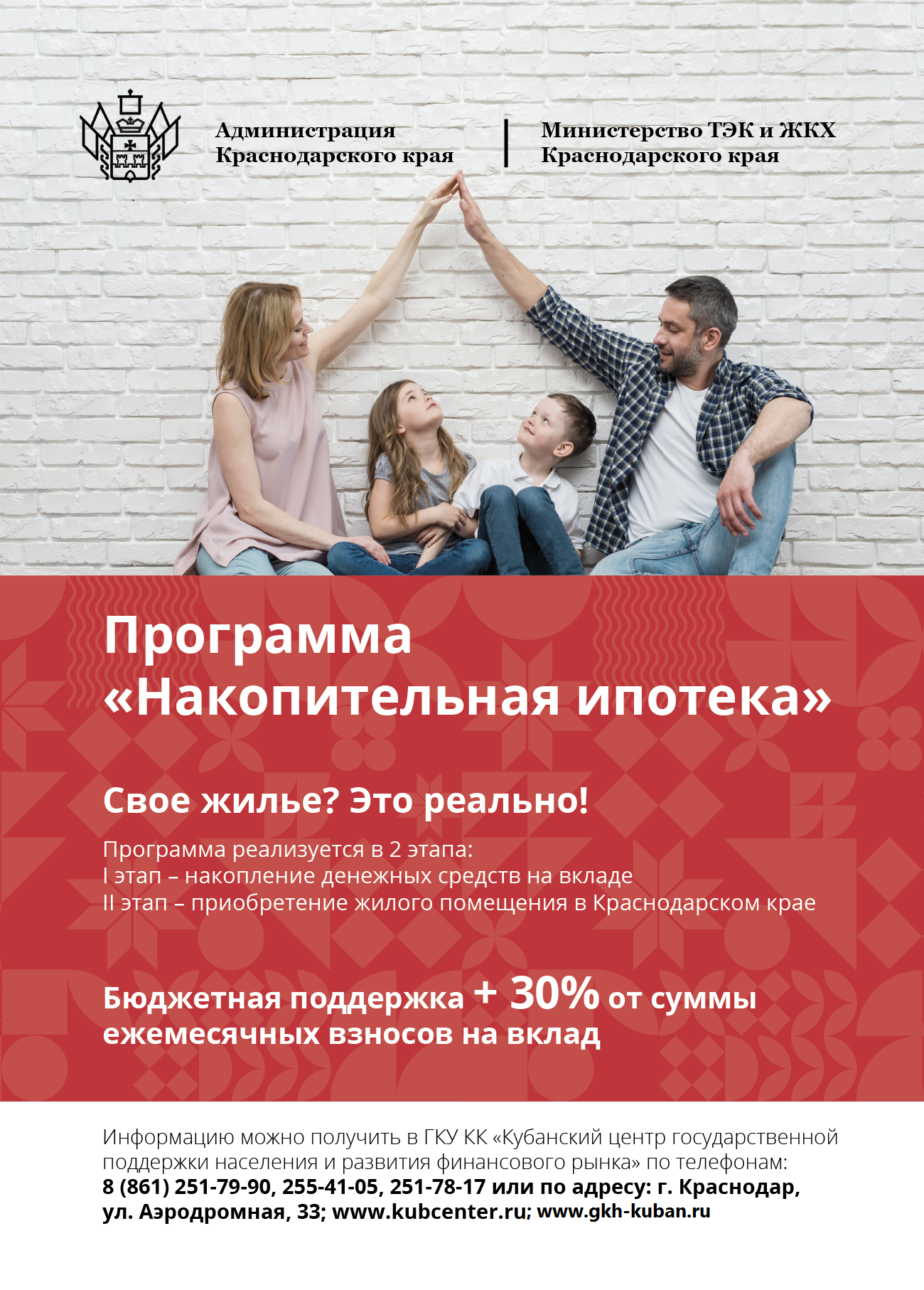 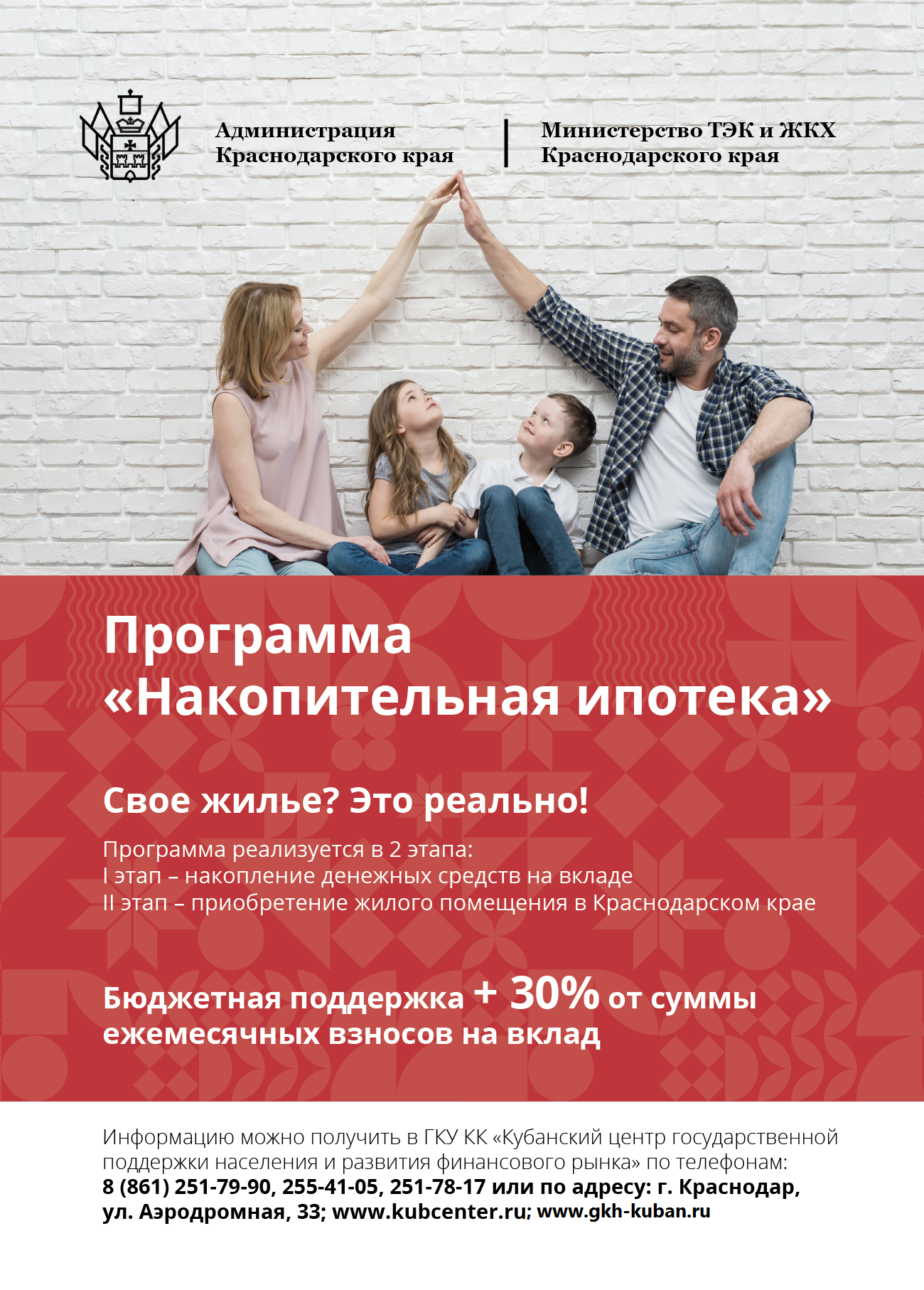 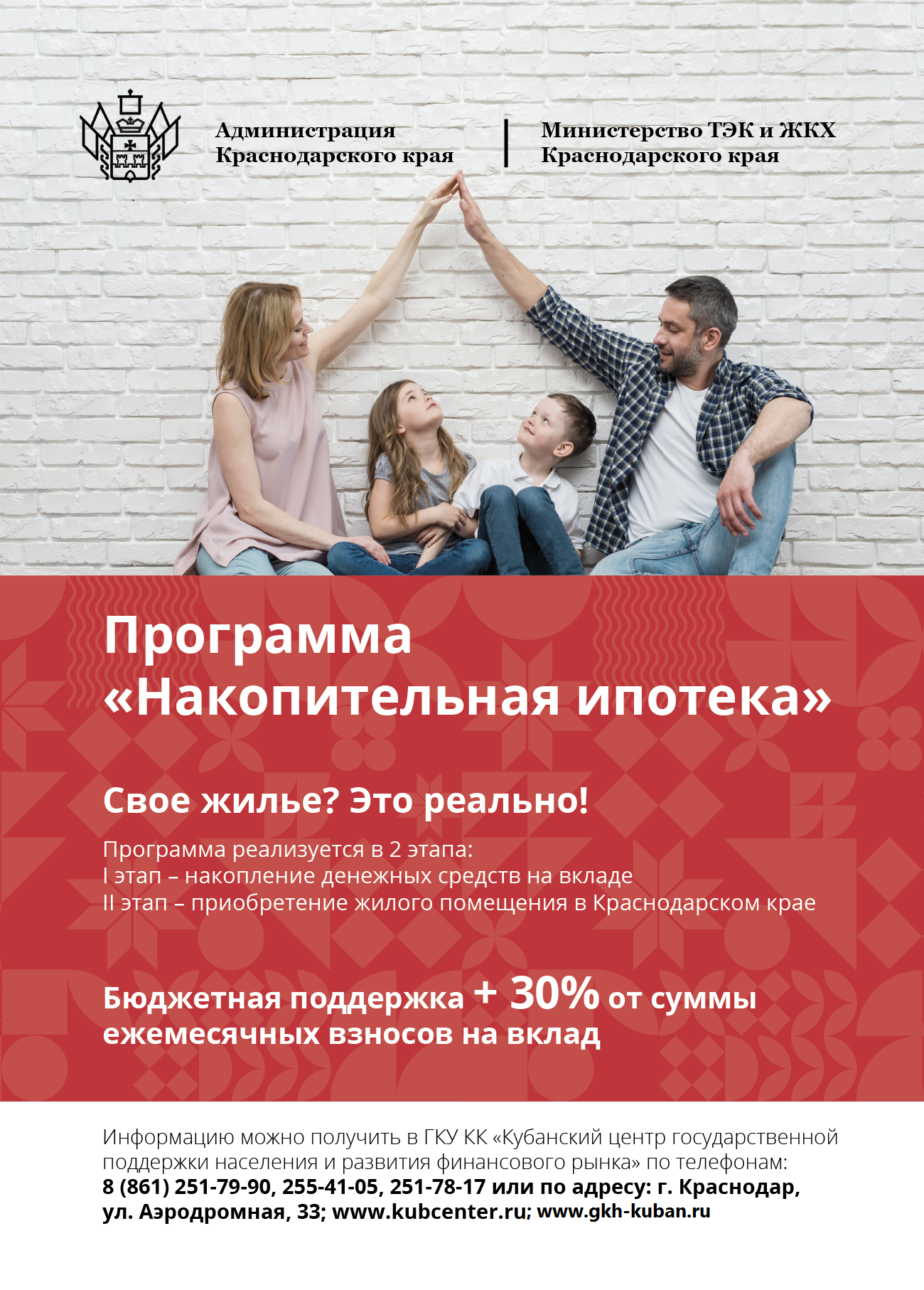 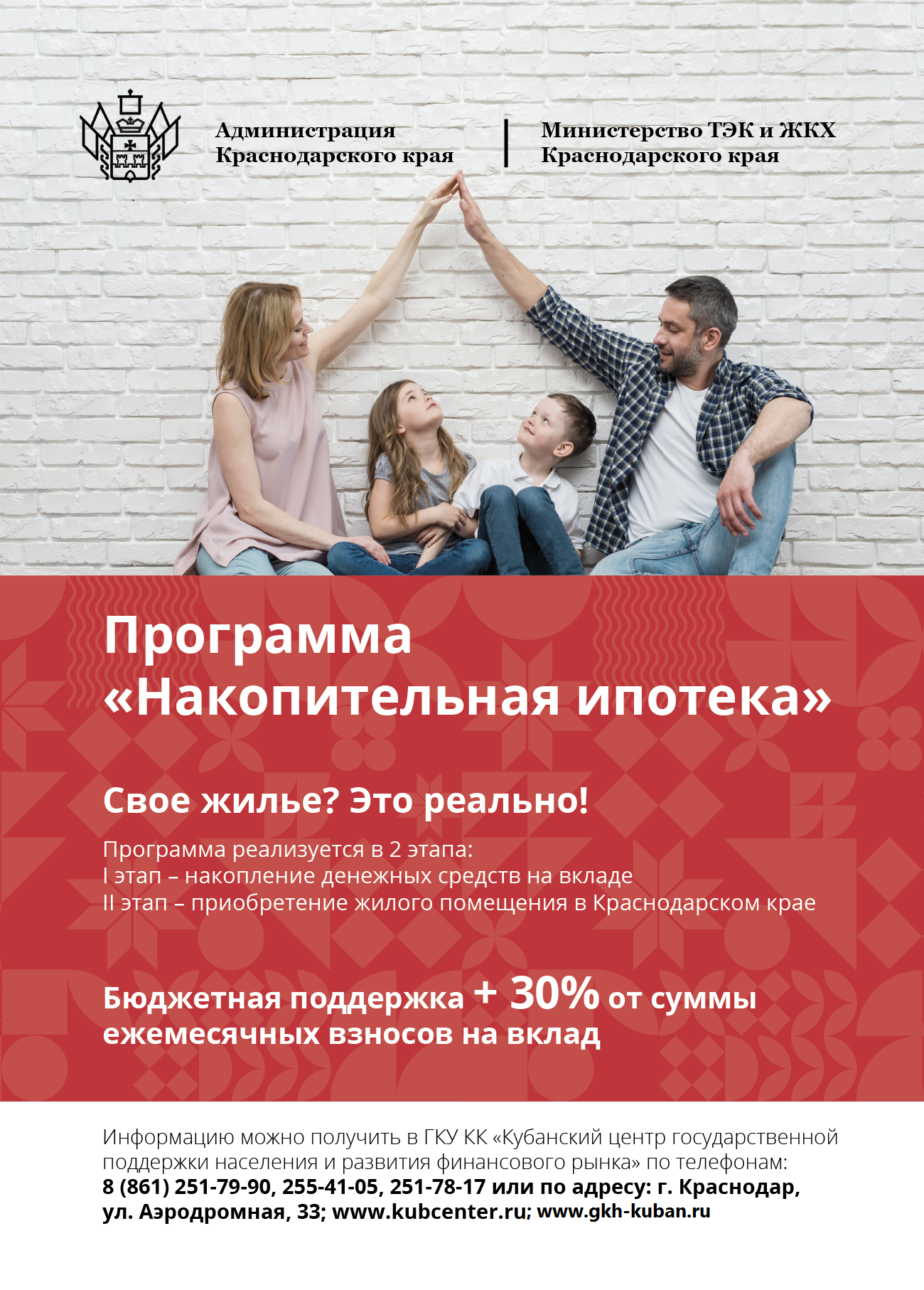 Бюджетная поддержка
     + 30% 
от суммы ежемесячных 
взносов на вклад
Свое жилье?
Это реально!
Краевая программа
«НАКОПИТЕЛЬНАЯ ИПОТЕКА»
Информацию можно получить в ГКУ КК «Кубанский центр государственной поддержки населения и развития финансового рынка»
 по телефонам: 8(861)251-79-90, 255-41-05, 251-78-17 или на сайтах: www.kubcenter.ru; www.gkh-kuban.ru
01
Улучшение жилищных условий 
 в 2 этапа
Программа «Накопительная ипотека» состоит из двух этапов:
01.	Накопление первоначального  взноса с государственной  поддержкой
02.	Приобретение жилого помещения
02
Размер социальной выплаты
30%
но не более  3 000 рублей  в месяц
Социальная выплата составляет
от суммы ежемесячных взносов
При максимальном сроке накопления  и максимальном объеме ежемесячных
взносов, размер социальной выплаты
составит
Минимальный  ежемесячный взнос
Максимальный  ежемесячный взнос
10 0 0 0
рублей
3 000
рублей
до 180 000
рублей
03
Участники программы
«Накопительная ипотека» - доступна ВАМ!
Граждане РФ
Проживающие на территории  
Краснодарского края
Не имеющие в собственности жилого  помещения либо имеющие не более  одного жилого помещения
04
Условия программы
«Накопительная ипотека»
Претендент
Открывает в банке-партнере "жилищно-накопительный вклад" и счет для зачисления социальных выплат.
Подает заявление на получение социальной выплаты в ГКУ КК «Кубанский  центр государственной поддержки населения и развития финансового рынка»

Документы, предоставляемые в Учреждение:

Оригинал и копия  паспорта;
выписка из ЕГРН о правах отдельного лица на имевшиеся (имеющиеся) у него  объекты недвижимости по Краснодарскому краю.
05
Условия программы
«Накопительная ипотека»
Заключает с Учреждением договор о предоставлении социальной выплаты.
Ежемесячно вносит средства на вклад от 3 000 рублей (с момента открытия вклада).
Получает на свой счет социальную выплату в размере 30% от взноса на вклад.
По завершении этапа накопления, определяется с предельной суммой  ипотечного кредита в любом из Банков.
06
Условия программы
«Накопительная ипотека»
7. Направляет социальную выплату на:
Приобретение готового жилья;
Приобретение жилого помещения на любом этапе строительства;
Строительство индивидуального жилого дома.


Приобретаемое жилое помещение должно  находиться на территории Краснодарского края.
07
Пример 
участия в Накопительной ипотеке
Вклад открыт на 4 года 11 мес.
Ежемесячный взнос 10 000 руб. х 59 мес.= 590 000 руб.
Социальная выплата 10 000 руб. х 30% х 59 = 177 000 руб.
240 000
Проценты по вкладу 4% = 63 000 руб.
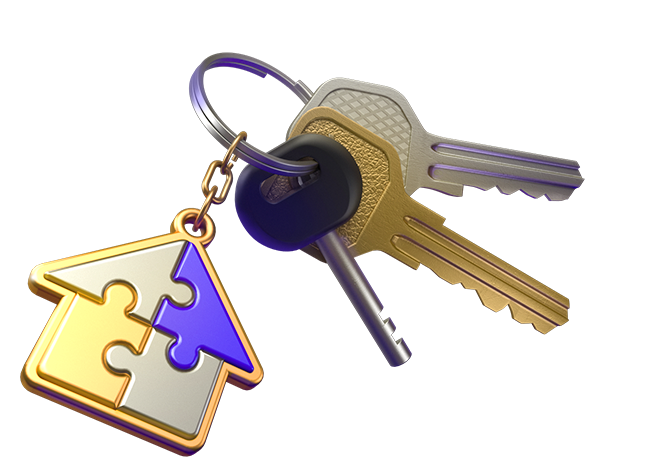 Общая сумма накоплений 830 000 руб.
08
Расчет кредита
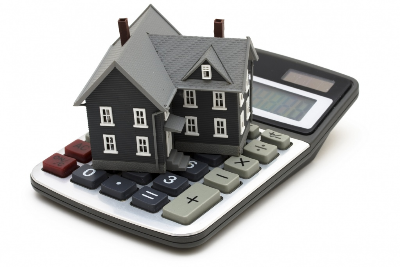 Сумма кредита 1 170 000 руб.
Кредит на 10 лет под 8% годовых
Сумма ежемесячного платежа 14 000 руб.
Процентные расходы за кредит 530 000 руб.
Квартира за 2 000 000 руб.
* Суммарные расходы на покупку квартиры  всего 2 290 000 руб.
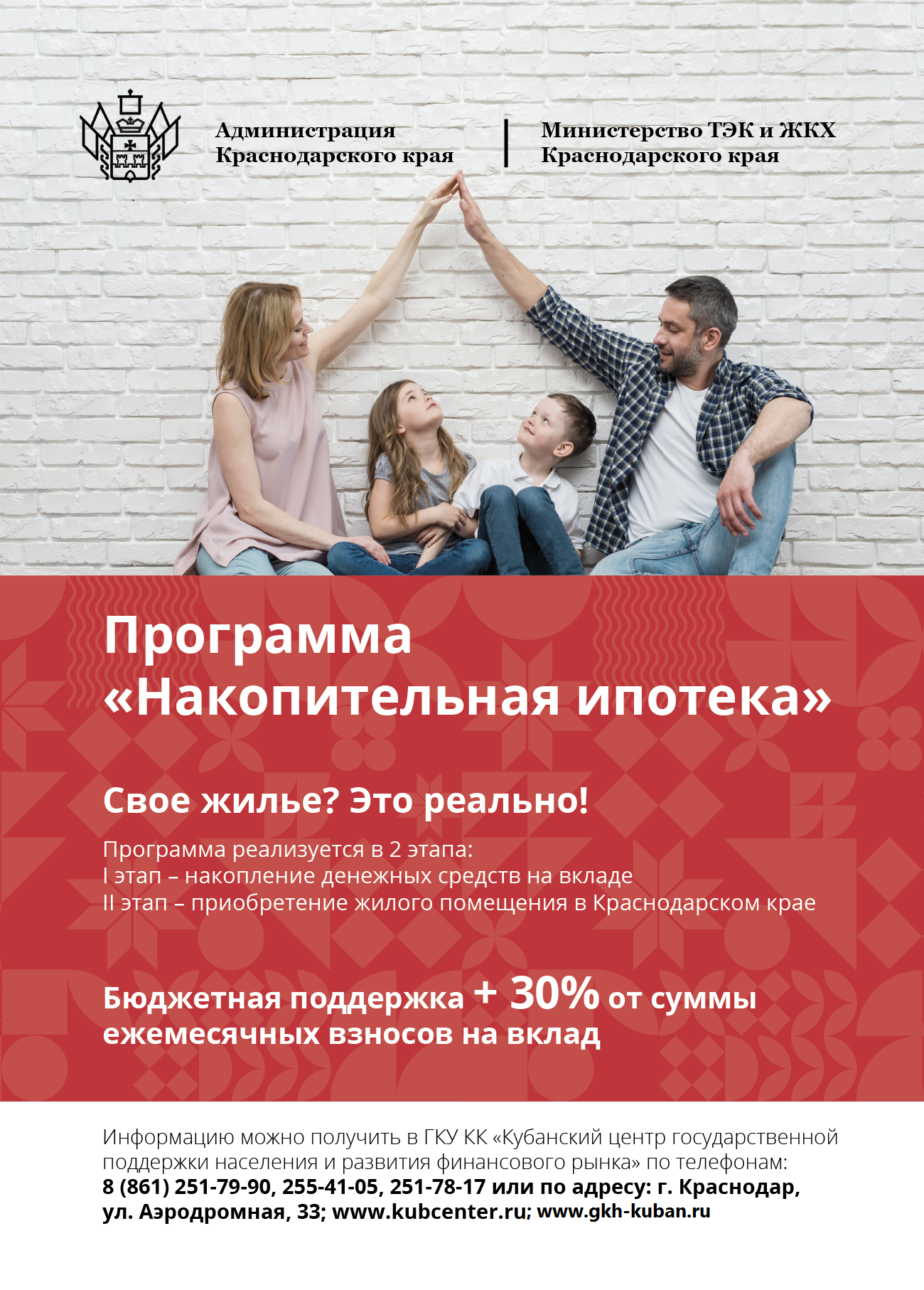 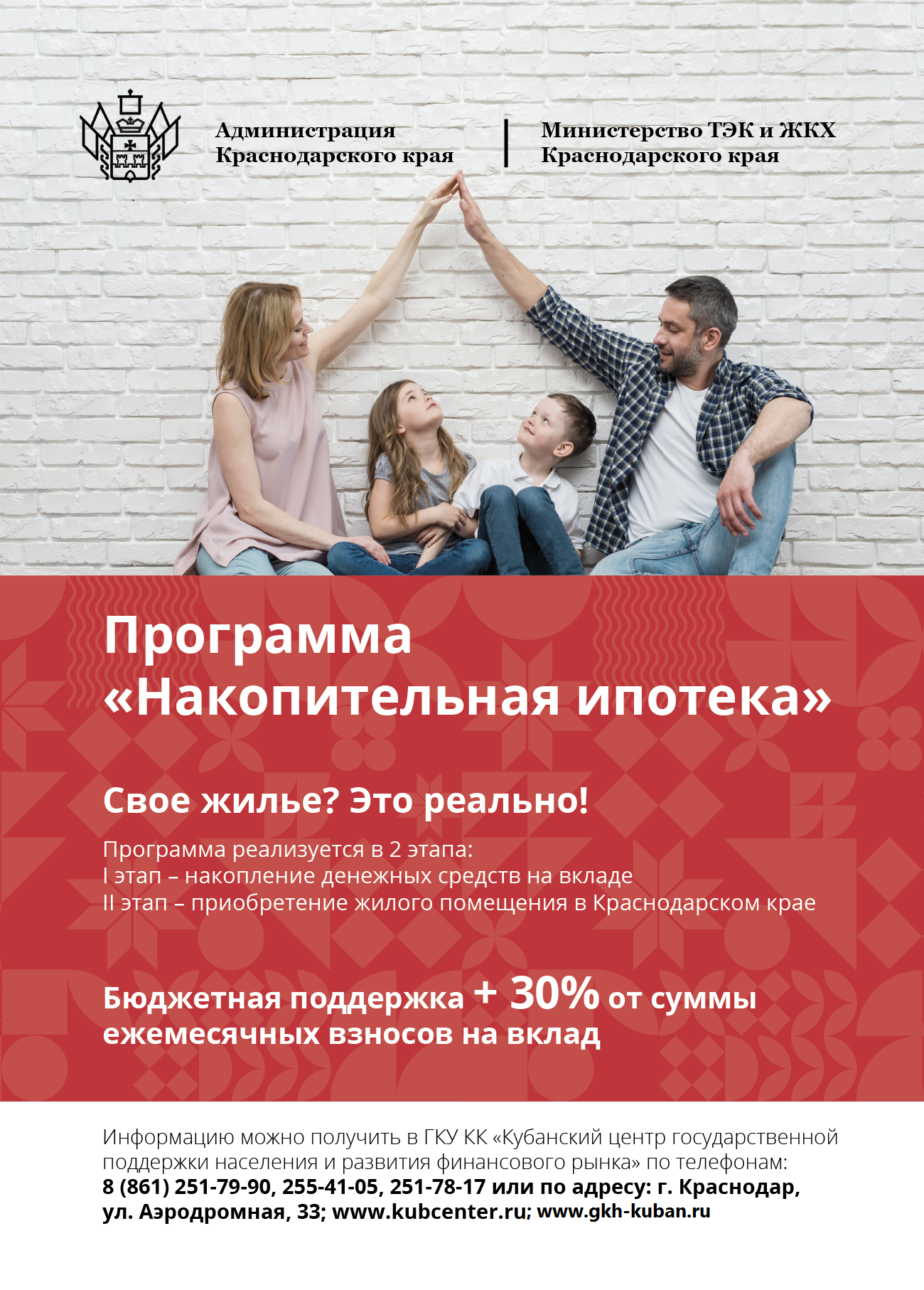 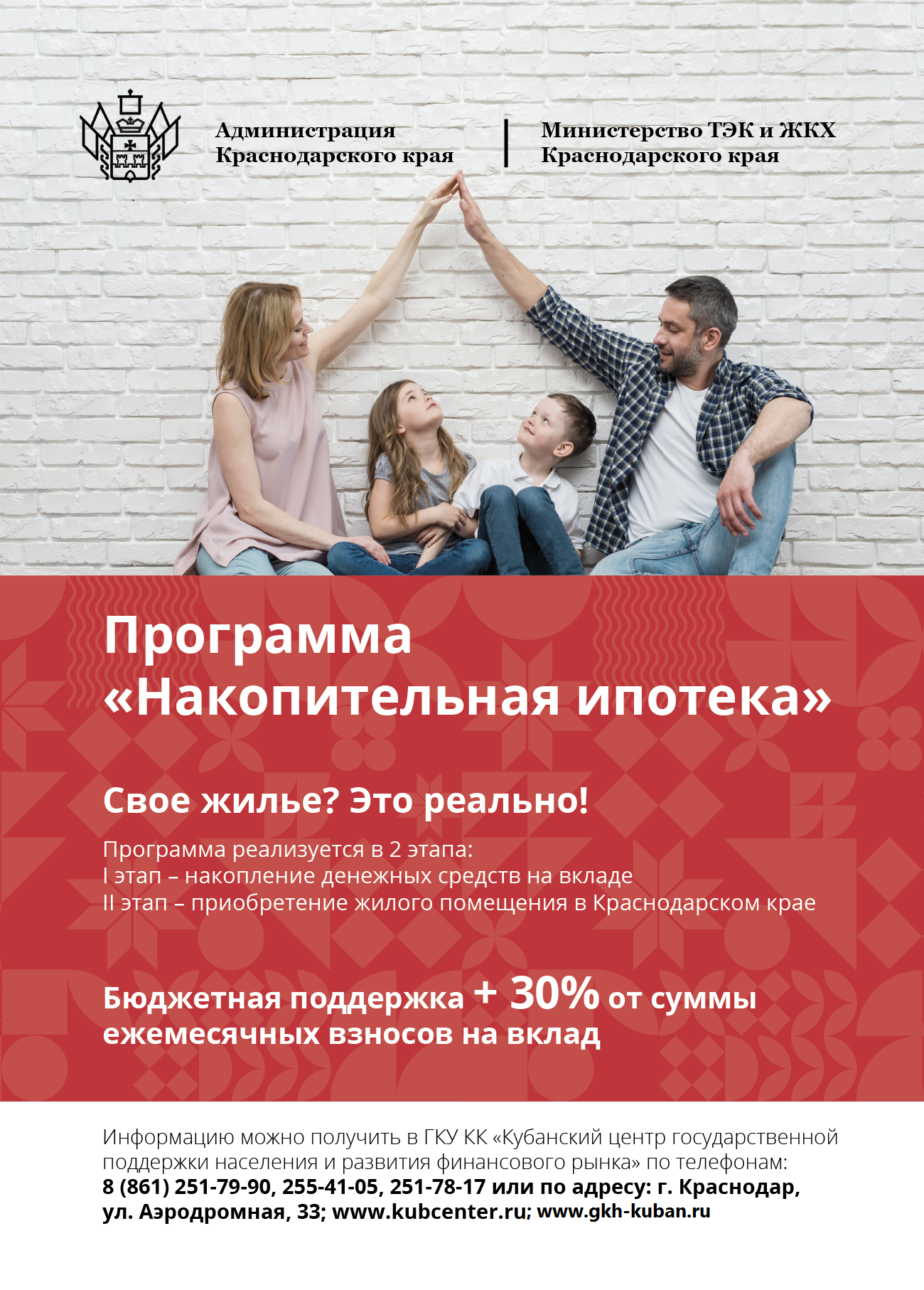 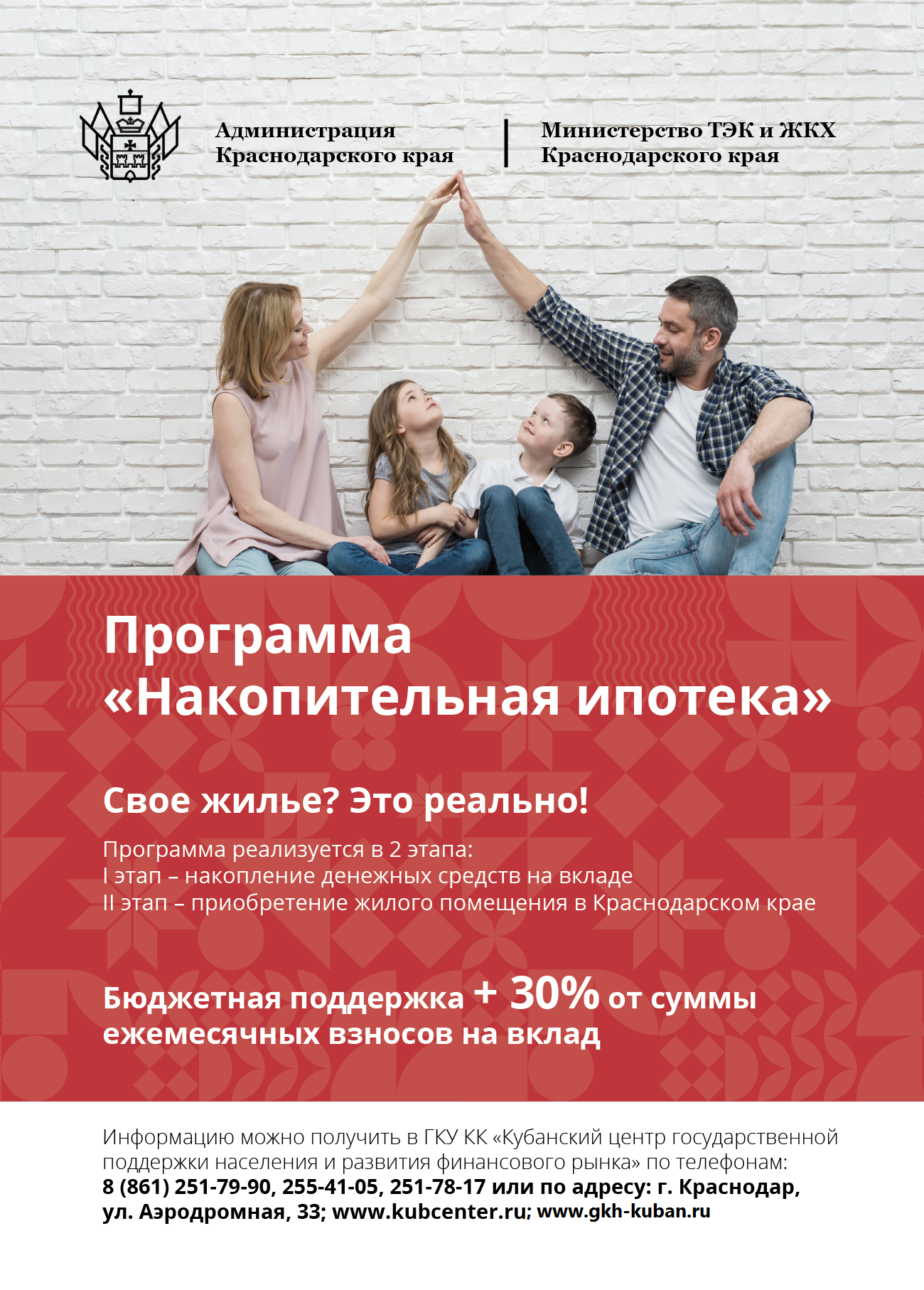 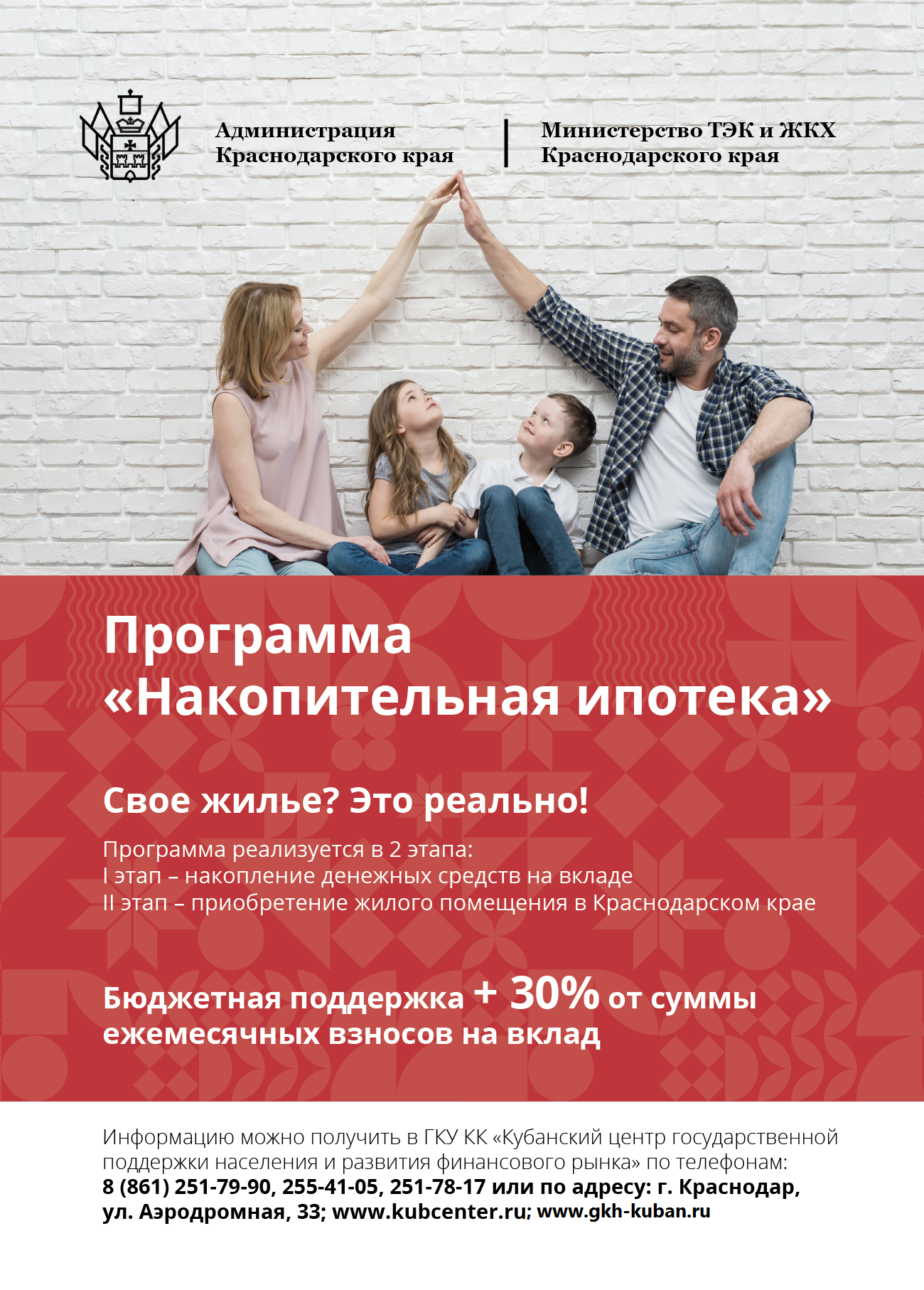 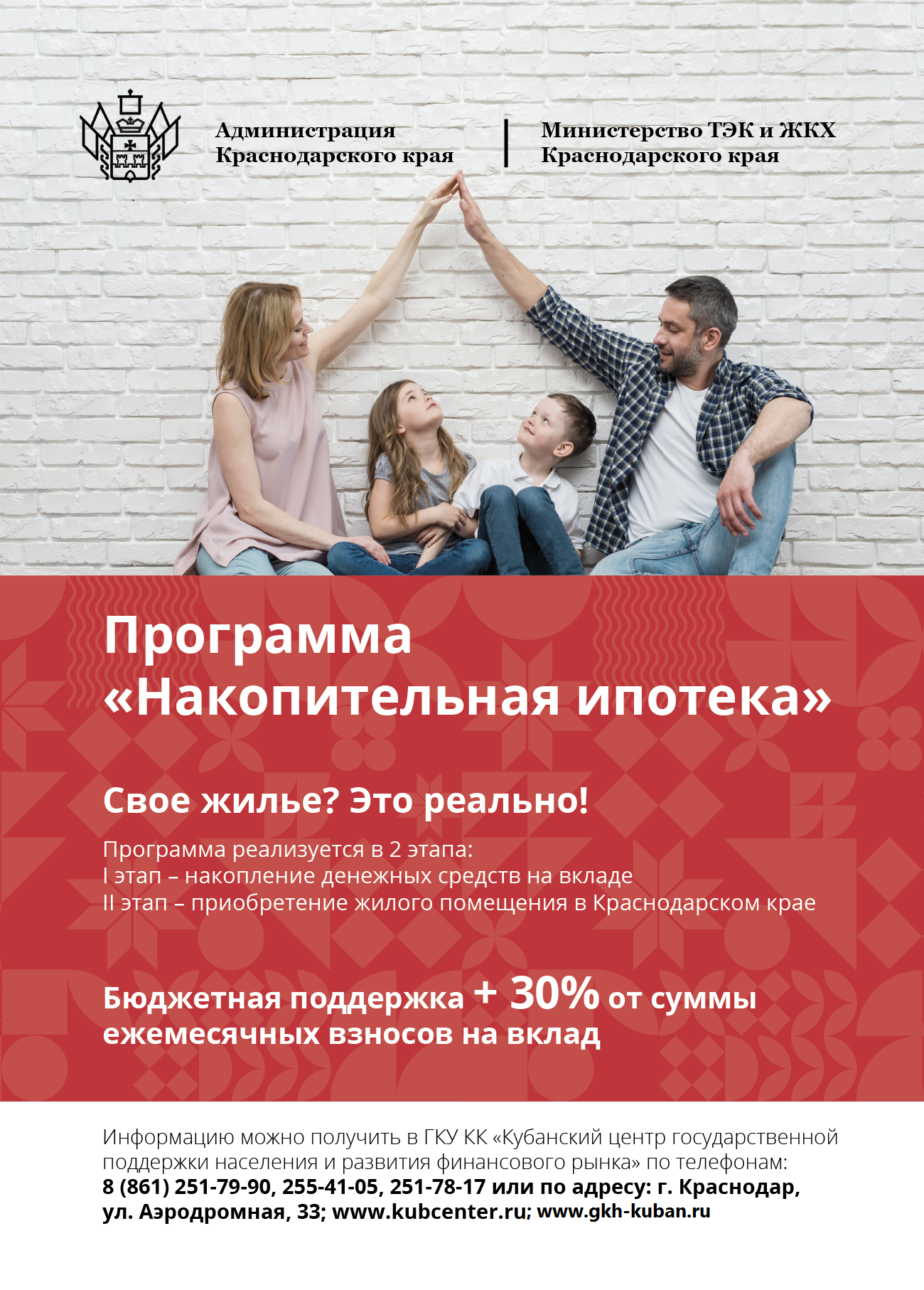 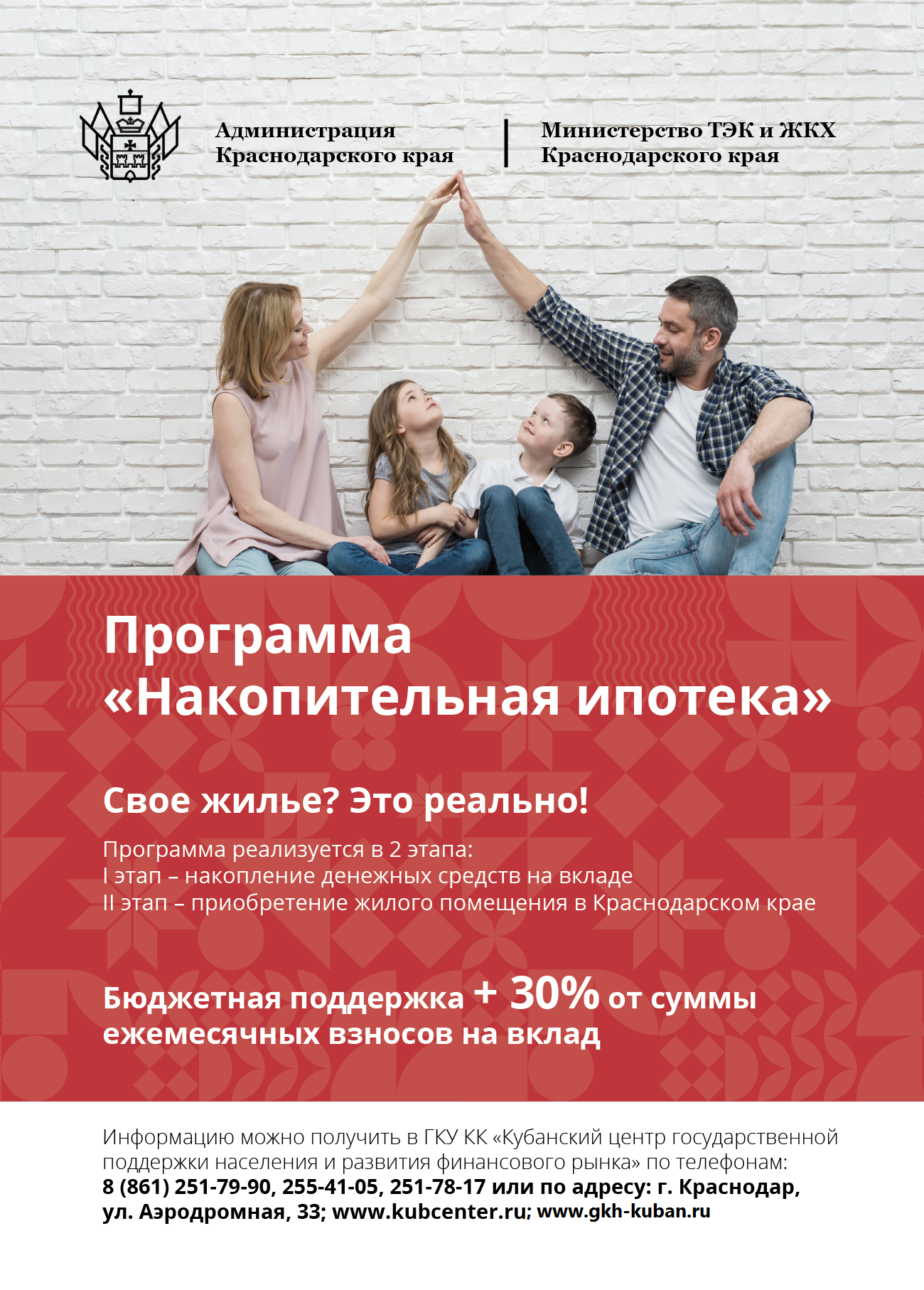 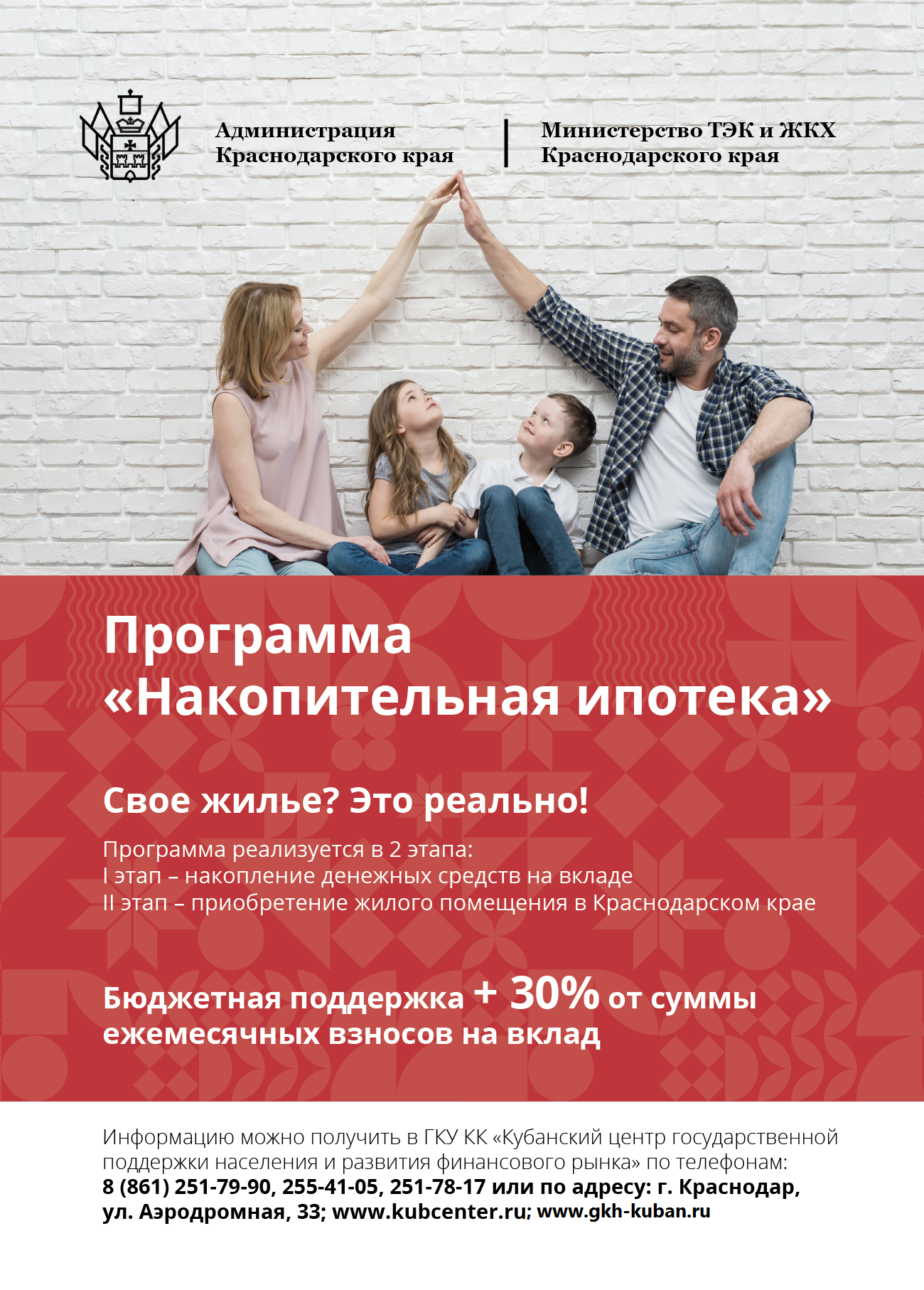 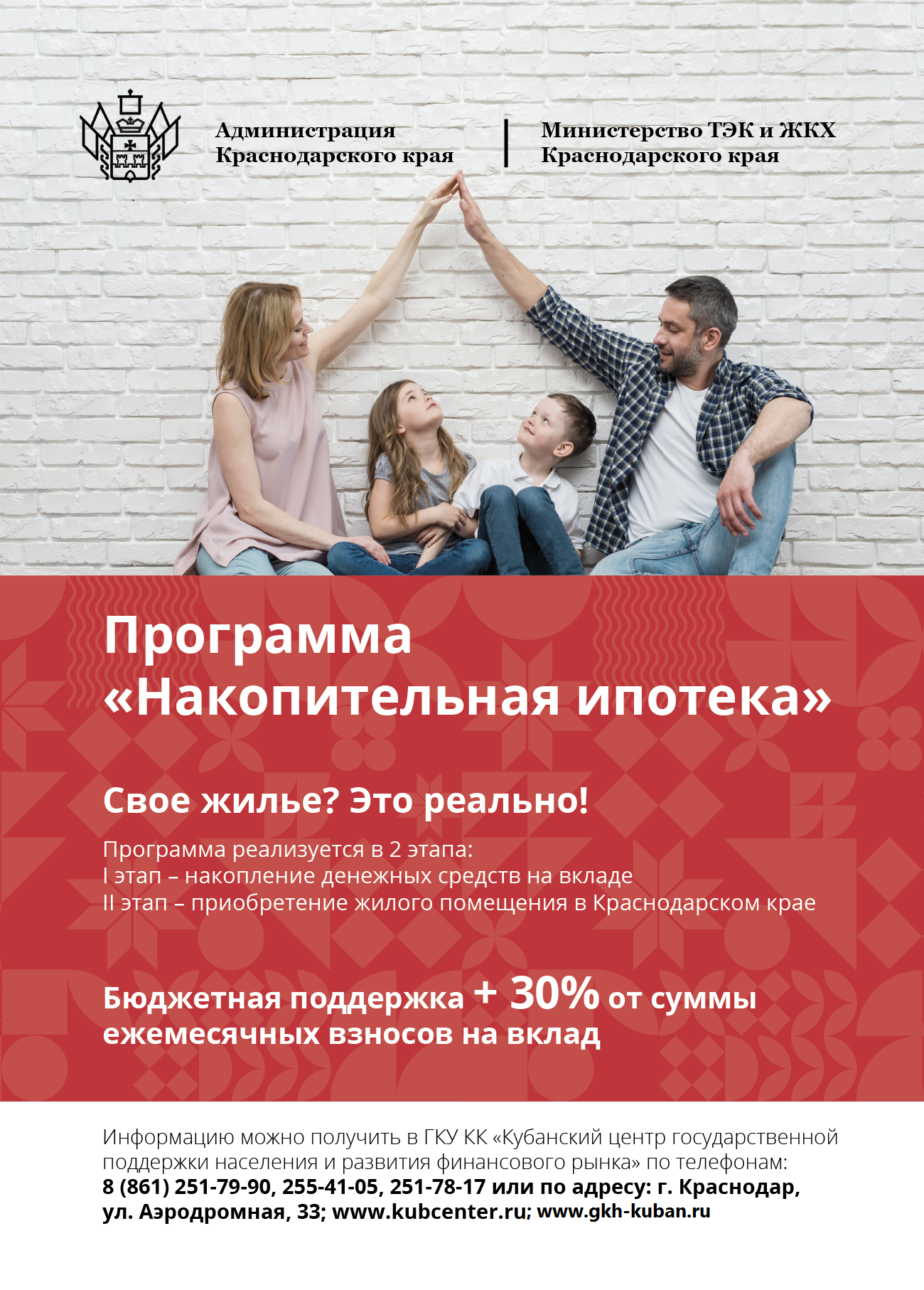 Бюджетная поддержка
     + 30% 
от суммы ежемесячных 
взносов на вклад
Свое жилье?
Это реально!
Краевая программа
«НАКОПИТЕЛЬНАЯ ИПОТЕКА»
Информацию можно получить в ГКУ КК «Кубанский центр государственной поддержки населения и развития финансового рынка»
 по телефонам: 8(861)251-79-90, 255-41-05, 251-78-17 или на сайтах: www.kubcenter.ru; www.gkh-kuban.ru